Provider Transition Advice 2022
New and continuing Providers|22 April 2022
Purpose
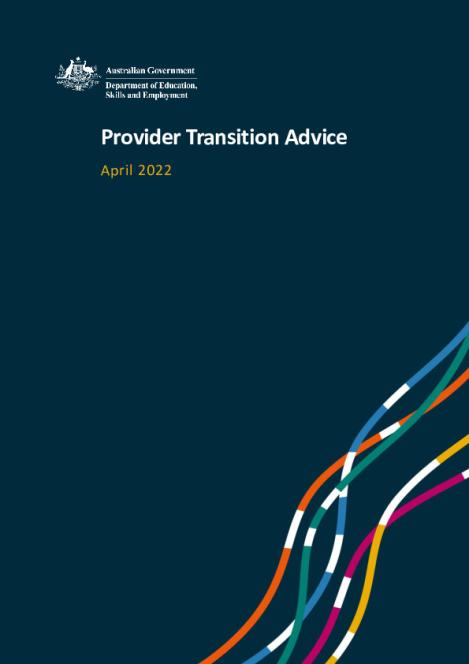 To provide:
an overview of the Provider Transition Advice
an opportunity for continuing and new providers to ask questions relating to the Advice.
Transition Objectives
Transition
The set of arrangements put in place to move from existing jobactive, New Employment Services Trial, Transition to Work, Career Transition Assistance, Career Transition Assistance Trial, Employability Skills Training, and Entrepreneurship Facilitators Deeds, to Workforce Australia.
Objectives
To maintain service continuity and ensure minimal disruption to participants, providers, employers, and host organisations/businesses.
Transition Principles
Supported
Connected
Respectful
Simple
Information is in the one place, clear, concise and accessible
Throughout the Transition Period ensuring continuity of services and warm handovers to new Providers
Tools and supports are available for individuals, providers and employers to support them through the Transition Period
Choice is available for  individuals
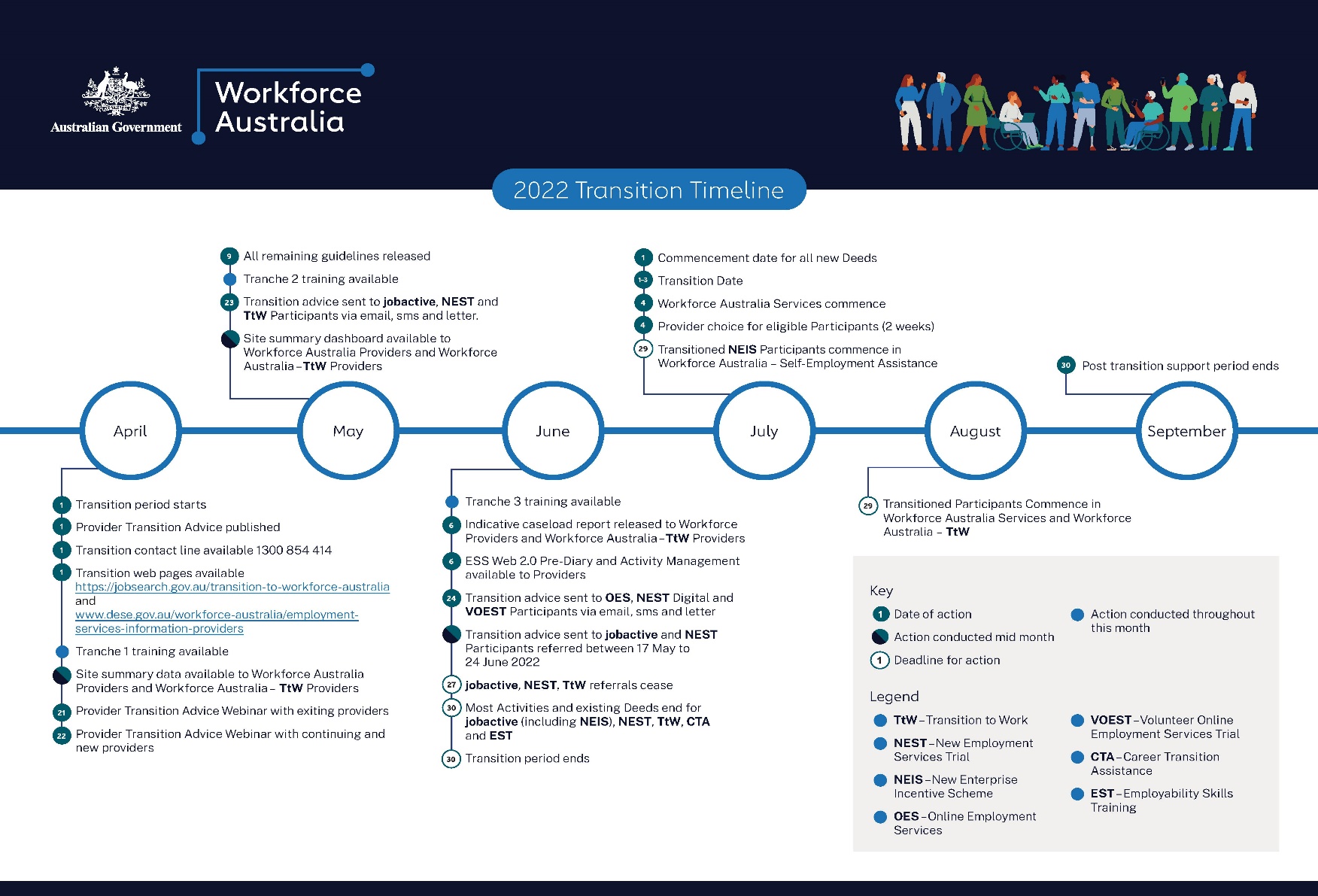 Servicing under current Deeds
Managing Activities under current Deeds
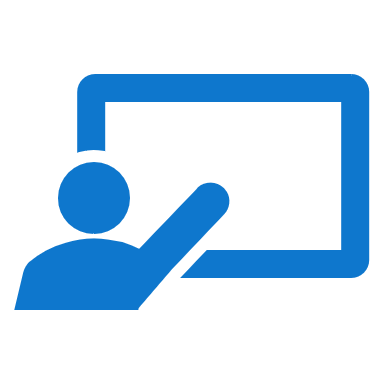 Providers must continue to place Participants in Activities and manage their participation, including engaging with Activity Host Organisations (Hosts), employers and other Providers, to ensure a smooth transition.

Providers should continue to refer Participants to suitable and available Activities.
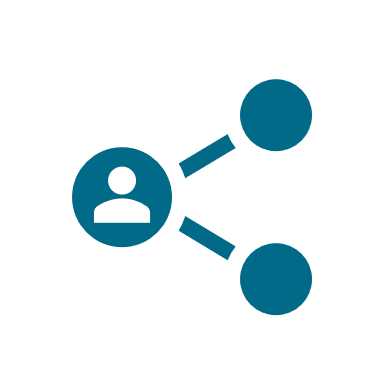 Activity end dates under current Deeds
PaTH Internships under jobactive, NEST and TtW
For PaTH Internship Agreements that continue after 30 June 2022
Continuing Providers must:
fulfill the PaTH Internship until it ends
ensure the PaTH Internship Agreement is confirmed in ESS Web by 30 June 2022
record and retain copies of any changes to the PaTH Internship Agreement offline.
Vacancies 
Any unfilled vacancy invitations in ESS Web will cease after 30 June 2022. Continuing providers should ensure any vacancies they wish to fill are accepted and placement confirmed by 30 June 2022.
Wage Subsidy Agreements under jobactive, NEST and TtW
manage approved Wage Subsidy Agreements for their duration.
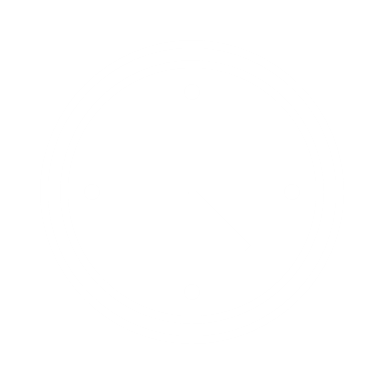 Providers must
ensure all Wage Subsidy Agreements for Wage Subsidy Placements commencing on or prior to 30 June 2022 are approved in the Department’s IT Systems.
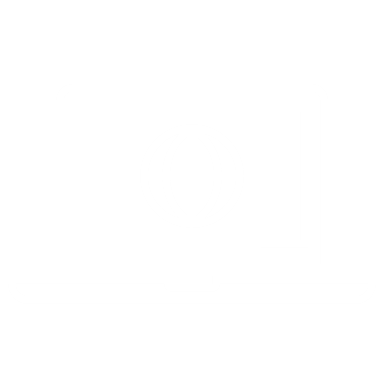 make eligible payments to Employers in line with the Wage Subsidy Periods agreed in the Schedule.
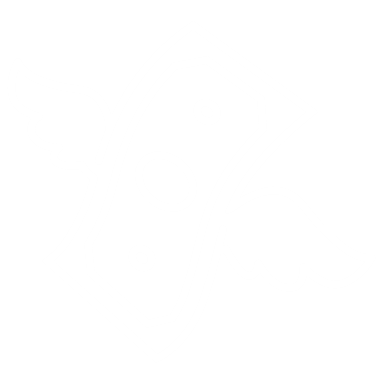 seek Reimbursements from the Department for approved Wage Subsidy Agreements within 56 days of the end of the Wage Subsidy Placement and by 
24 February 2023.
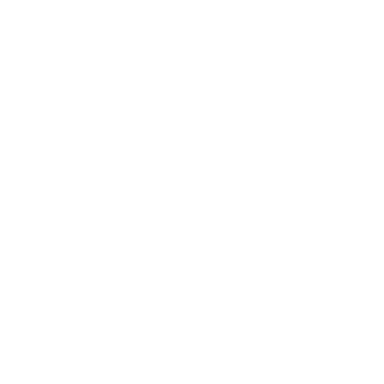 Relocation Assistance to Take Up a Job (RATTUAJ)
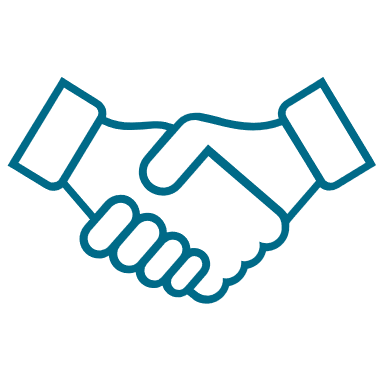 Continuing Providers must fulfil all Relocation Assistance to Take Up a Job Agreements for their duration.
By 30 June 2022, Continuing Providers must:
enter and have approved all RATTUAJ Agreements in the Department’s IT Systems (ESS Web) for work that commences on or before 30 June 2022. 
finalise as far as possible all other outstanding RATTUAJ actions in the Department’s IT Systems (ESS Web) by 30 June 2022, including changing the status of any RATTUAJ Agreements that are not required to ‘Created in Error’.
Participants who enquire about RATTUAJ assistance prior to 1 July 2022 for work placements that commence on or after 1 July 2022 are to be encouraged to discuss their relocation needs with their new Provider from 4 July 2022.
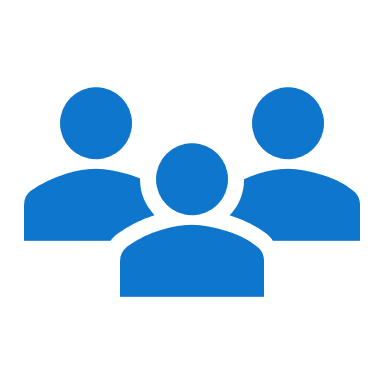 Employment Fund
By 31 August 2022
Claim reimbursement for commitments within 56 days of the Supplier being paid or by 31 August 2022 (except goods or services for Participants who exit on or before 30 June 2022)
Acquit all bulk purchases that require full acquittal or seek partial acquittal from Account Manager
Withdraw commitments no longer required
By 24 February 2023
Claim reimbursement of wage subsidy payments
Continue to withdraw commitment no longer required
By 30 June 2022
Providers to finalise Employment Fund actions as far as possible
Commitments to be entered into ESS Web
By 30 December 2022 
Claim reimbursement of:
Goods or services for a participant who exits on or before 30 June and the purchase was within 183 days of exit.
Professional services and post-placement support
Continue to withdraw commitment no longer required
COB 30 June 2022
Employment Fund closes
Overrides for extension of the 56 day reimbursement timeframe closes
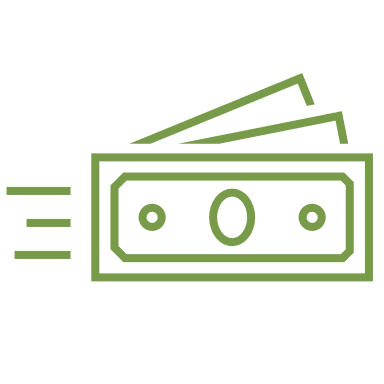 Commitments that cannot be reimbursed by 30 June 2022 will be honoured where it meets the Deed and Guidelines.

In exceptional circumstances:
additional commitments may be approved (by 31 December for Exited participants, and by 31 July 2022 for all other requests)
reimbursements of existing commitments may be approved (to be submitted by 30 September 2022).
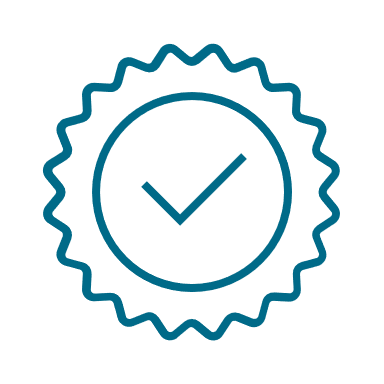 New Business Assistance with NEIS
Servicing
NEIS Participants who have 3 months or less to go on 30 June 2022 will continue to receive NEIS Services with their current provider until the end of their NEIS Participant Agreement. 
NEIS Participants who have more than 3 months to go on 30 June 2022 and are with an exiting provider will be transitioned to a Self-Employment Assistance provider on the Transition Weekend (i.e. 1-3 July 2022).
All transitioned NEIS Participants must be commenced by 29 July 2022.
Continuing providers
May continue to commence eligible people into NEIS Assistance until Thursday 9 June 2022. 
Must advise eligible people who have not started NEIS Assistance by 9 June 2022 to connect with them again in July.
Entrepreneurship Facilitators
Servicing under current Deed
Entrepreneurship Facilitators must continue to provide the activities specified in their Work Plans for the duration of their current Deed unless advised otherwise by the Department.
Records management under current Deeds
Continuing providers exiting a region must:
return all Participant Service Records (preferably electronically) to the Department unless they are eligible for destruction.
notify Account Managers by 31 May 2022 of the volume and format of the records to be returned.

New Business Assistance with NEIS records
NEIS Providers who will continue to service NEIS Participants after 1 July 2022 must retain the relevant records and return within 28 business days of the last servicing date.
Signage under current Deeds
By 30 June 2022 continuing Providers must:
remove and dispose of window stickers in a manner that ensures they are not able to be used again
remove existing program branding and logos from all signage
remove the existing branding and logo from all communication products.
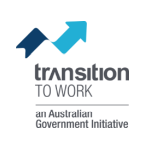 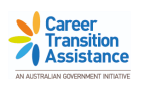 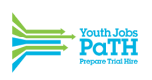 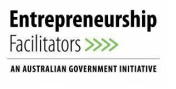 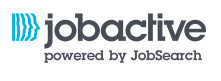 Allocation of Participants
Transition for Participants
Early access to indicative caseload and IT System
Workforce Australia providers and Workforce Australia – TtW Providers
Site summary
Site summary data has been released.
In mid-May 2022, the Site Summary dashboard will be released in ESS Web 2.0.
Indicative caseload report
On 6 June 2022, the indicative caseload report will be available in ESS Web 2.0.
Pre-Diary
From 6 June 2022, Providers can book Participants (in their indicative caseload) into Appointments from 4 July 2022.
Activity management
From 6 June 2022, Providers will be able to create Activities in ESS Web 2.0 so that referrals can occur from Monday 4 July 2022. This will also be available to Workforce Australia – CTA and EST Providers.
Access to the Department’s IT Systems
System Outage
The Department’s IT systems will not be available from 8:00 pm AEST on 30 June 2022 until the start of business on 4 July 2022. 

Claims and payments
Continuing Providers will retain access to ESS Web post 30 June 2022 to claim Fees, Outcome Payments and Reimbursements in accordance with the relevant Deed and Guidelines.
Commencing Workforce Australia Services and Workforce Australia - TtW
Providers must:
open all Sites by Friday 1 July 2022 and be ready to commence Services on Monday 4 July 2022
Commence Transitioned Participants (except those who are Suspended) by Friday 26 August 2022
source and set up Activities, Wage Subsidy Agreements and Relocation Assistance with Participants from 4 July 2022 to suit Participants needs in line with the relevant Deed and Guidelines.
Commencing Services under Workforce Australia – Self Employment Assistance
Workforce Australia - Self-Employment Assistance Providers must be ready to commence operations from Friday 1 July 2022.

The Self-Employment Assistance Provider must meet with and create a new Small Business Coaching Agreement with Transitioned Participants by Friday 29 July 2022.
Communication to Participants
Transition advice
Provider advice
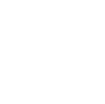 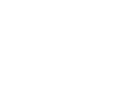 Participants will receive inbox messages (email), letter, and SMS about transition arrangements
Providers must provide support and assistance to participants so that they understand the changes to employment services
jobactive.gov.au
Obligations
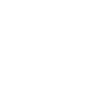 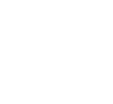 Information on Workforce Australia and transition is available for Participants on the jobactive website
Providers must tell Participants what they need to do to continue to meet their Mutual Obligations Requirements
Virtual Assistant
Further support
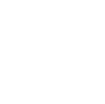 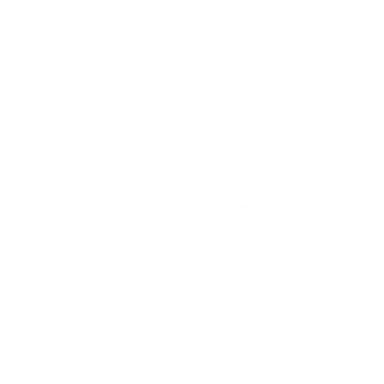 Participants will have access to online information via a virtual assistant to support the transition to Workforce Australia
Providers must tell Participants where to get more information and support, including online resources and the Transition Line (1300 854 414)
Communication to Employers
Providers must keep Employers informed about the changes to employment services and the new arrangements.
Providers should explain:
changes in the delivery of employment services to the Participant and the new Provider’s contact details if applicable
what support and assistance will continue to maintain the Participant’s employment, including the ongoing management of a Wage Subsidy or RATTUAJ Agreement
where to get more information about transition arrangements, including by promoting transition information that is published on the Department’s websites.
Communication to Activity Host Organisations
Providers must keep Host Organisations informed about the changes to employment services and the new arrangements.
Providers should:
discuss Activities that are not continuing with Hosts as early as possible
encourage Hosts to run suitable Activities after Workforce Australia starts.
Workforce Australia training
Process driven approach for Workforce Australia training
Hooks like scenarios and quizzes to grab the learner’s attention and focus on learning outcomes
Training focuses on practical, process driven knowledge
Key information is concise, to the point and not overwhelming
Learning is reinforced through features that help learners retain information
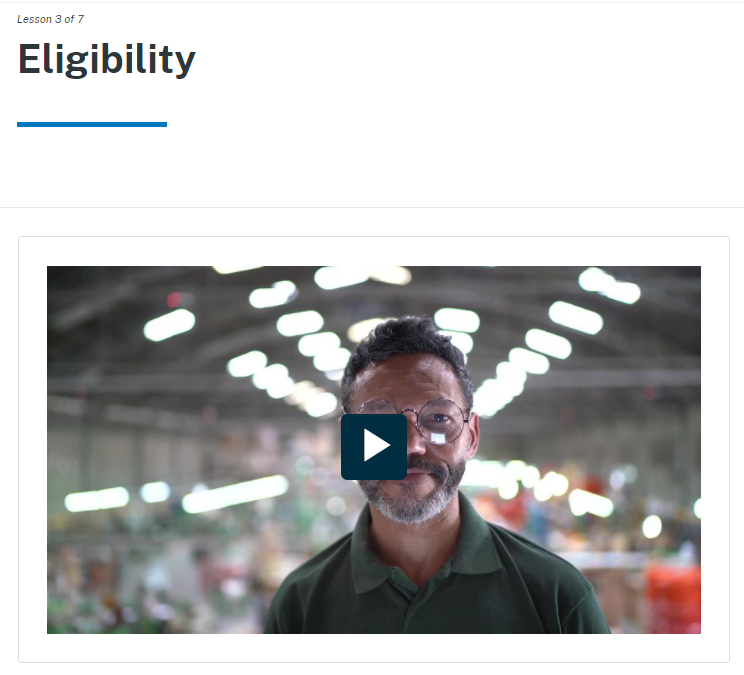 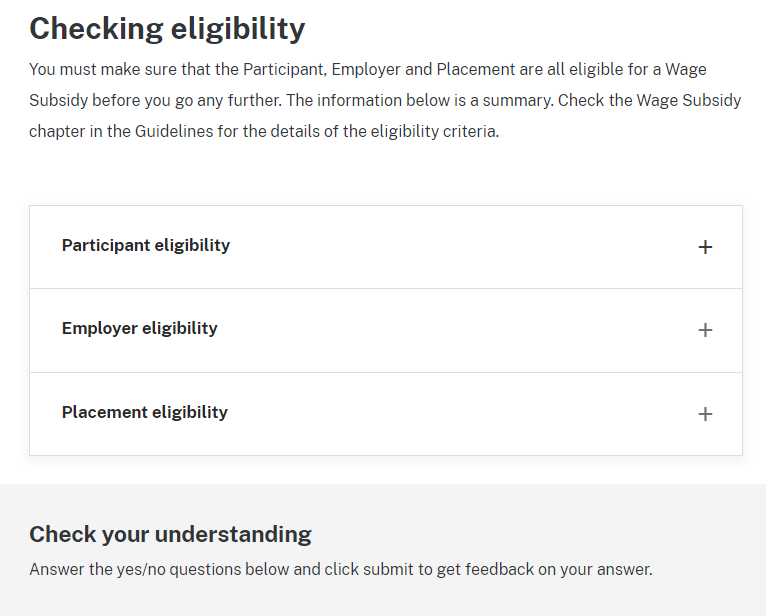 Structure encourages learners to come back and refresh & reinforce their knowledge
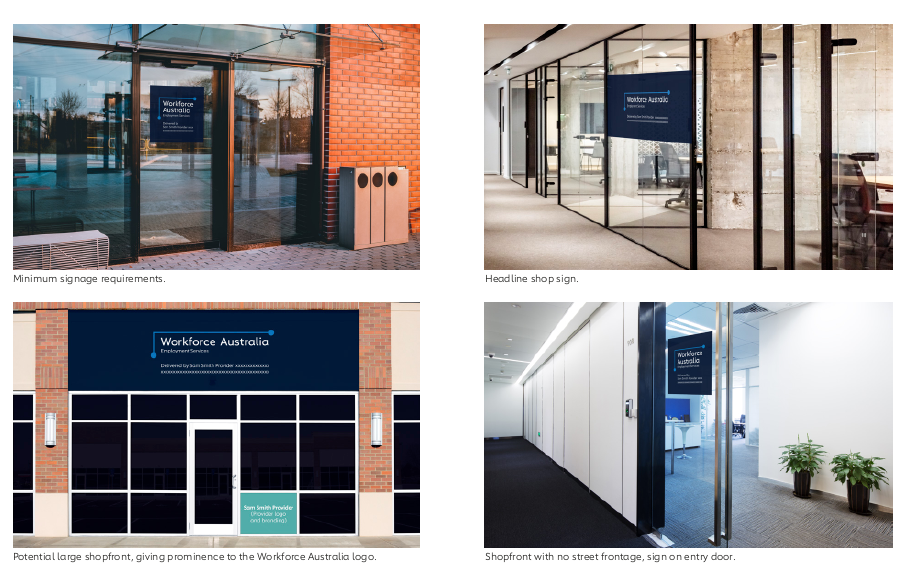 Branding and Signage
Contact your Account Manager for all enquiries
Participants can be directed to:
Employers and business owners can be directed to:
Questions?